Escuela Normal de Educación Preescolarciclo escolar 2020 – 2021
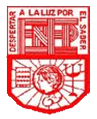 Docente: Dolores Patricia Segovia Gómez. 
Asignatura: Trabajo docente y proyectos de mejora escolar.
Diario 
Competencias: 
• Detecta los procesos de aprendizaje de sus alumnos para favorecer su desarrollo cognitivo y socioemocional.
• Aplica el plan y programa de estudio para alcanzar los propósitos educativos y contribuir al pleno desenvolvimiento de las capacidades de sus alumnos.
• Diseña planeaciones aplicando sus conocimientos curriculares, psicopedagógicos, disciplinares, didácticos y tecnológicos para propiciar espacios de aprendizaje incluyentes que respondan a las necesidades de todos los alumnos en el marco del plan y programas de estudio.
• Emplea la evaluación para intervenir en los diferentes ámbitos y momentos de la tarea educativa para mejorar los aprendizajes de sus alumnos.
• Integra recursos de la investigación educativa para enriquecer su práctica profesional, expresando su interés por el conocimiento, la ciencia y la mejora de la educación.
• Actúa de manera ética ante la diversidad de situaciones que se presentan en la práctica profesional.

Alumna: Mariana Guadalupe Gaona Montes #6. 

3° “A”
 
Saltillo Coahuila.                                                           Mayo del 2021
ESCUELA NORMAL DE EDUCACIÓN PREESCOLAR
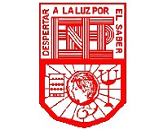 Nombre del estudiante normalista: Mariana Guadalupe Gaona Montes. 
Grado:   3°       Sección: “A” Número de Lista: 6
Institución de Práctica: Jardín de niños Profa. Guadalupe González Ortiz TM
Clave:      Zona Escolar: 103 de Región sur #10 
Grado en el que realiza su práctica: 3° “C”
Nombre del Profesor(a) Titular: Norma Rosales Hernández.
Total, de alumnos: 34     Niños: 16       Niñas: 18 
Periodo de Práctica: lunes 10 de mayo al 14 de mayo del 2021
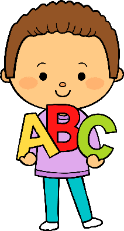 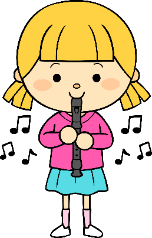 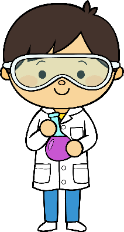 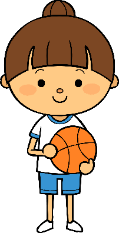 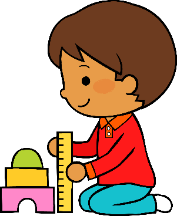 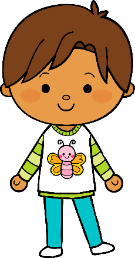 17     05       2021
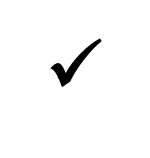 M
M
J
V
L
Situación de Aprendizaje:  APRENDE EN CASA
Aprendizaje esperado: Realiza por sí mismo acciones de cuidado personal, se hace cargo de sus pertenencias y respeta las de los demás.
Autoevaluación
Manifestaciones de los alumnos
Aspectos de la planeación didáctica
Campos de formación y/o áreas de desarrollo personal y social a favorecer
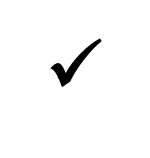 Pensamiento 
matemático
Lenguaje y
comunicación
Exploración del mundo natural y social
Educación 
Física
Educación Socioemocional
Artes
La jornada de trabajo fue:
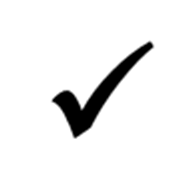 Exitosa
Buena
Regular
Mala
Observaciones
El aprendizaje del área de educación socioemocional, fue favorecido porque los niños reconocen las acciones de cuidado personal que pueden hacer solos o lo que quieren intentar. El nivel de complejidad es el adecuado para la edad de los niños, los materiales que se les pidieron para realizar las actividades fueron de fácil
Logro de los aprendizajes esperados 
      Materiales educativos adecuados
       Nivel de complejidad adecuado 
       Organización adecuada
       Tiempo planeado correctamente
       Actividades planeadas conforme a lo planeado
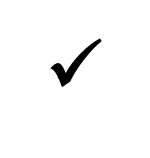 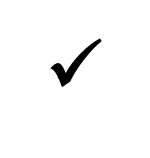 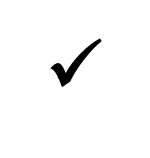 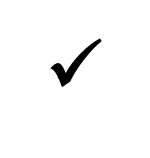 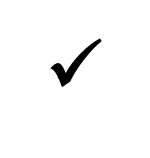 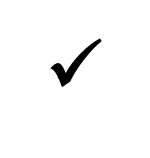 Interés en las actividades
Participación de la manera esperada
Adaptación a la organización establecida
Seguridad y cooperación al realizar las actividades
Todos   Algunos  Pocos   Ninguno
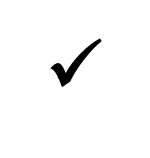 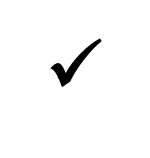 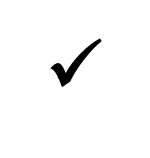 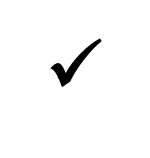 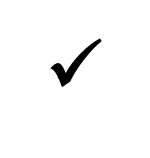 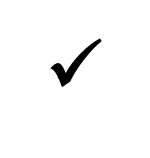 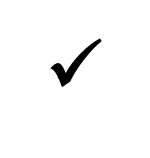 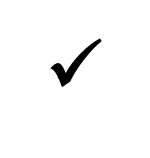 Rescato los conocimientos previos
Identifico y actúa conforme a las necesidades e intereses de los alumnos  
Fomento la participación de todos los alumnos 
Otorgo consignas claras
Intervengo adecuadamente
Fomento la autonomía de los alumnos
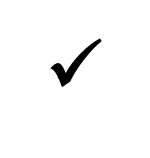 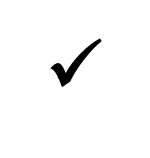 Si            No
Logros
El día de hoy lunes la asistencia de los alumnos fue mayor que otros días y además los niños la registraron más temprano. Esto debido a que es una buena estrategia, tomar la asistencia con una dinámica en la que los niños registraron cómo se sentían el día de hoy, pues no solo el desarrollo de la
Dificultades
Algunos de los padres de familia confundieron las acciones de cuidado personal con las acciones para el desarrollo de la lectura u otros aspectos cognitivos, esto debido a que quizá no leen bien las indicaciones de la tarea o que no se dan el tiempo de escucharlas detalladamente. Es difícil para ellos debido a
Inteligencia en el plano intelectual es importante, sino que las emociones también son importantes para el desarrollo integral y la vida de los niños, pues de acuerdo con Cabello, M  (2011) la educación de las emociones es la que los prepara para tener la capacidad de enfrentar y resolver los diversos problemas de la vida cotidiana (p. 180). 
Otro de los logros fue que gracias a la actividad que se aplicó sobre las acciones de cuidado personal, los alumnos detectaron aquellas que podían hacer sin ayuda, o mencionaron las querían intentar hacerlas solos. Con estas actividades se logra inculcar a los alumnos la autonomía en las acciones personales que pueden realizar solos dejando atrás la ayuda o dejar que se las hagan sus padres. Es importante mencionar que para que ellos sean mas autónomos iniciando con actividades simples, es necesario reducir el poder como adultos, no entregar premios y castigos, sino que hay que motivarlos a que realicen sus propias actividades personales (Kamii. 1970)
a que trabajan o tienen otros hijos que ayudar con las tareas y clases virtuales.
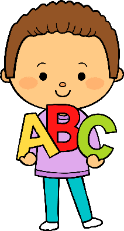 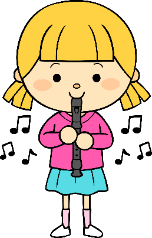 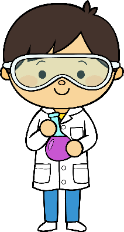 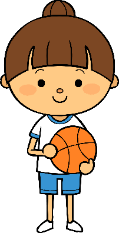 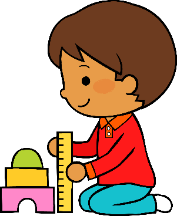 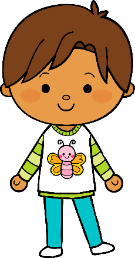 18     05       2021
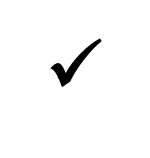 M
M
J
V
L
Situación de Aprendizaje:  APRENDE EN CASA
Aprendizaje esperado:  Indaga acciones que favorecen el cuidado del medioambiente.
 Comenta acerca de la contaminación acústica y de las acciones para evitarla.
Autoevaluación
Manifestaciones de los alumnos
Aspectos de la planeación didáctica
Campos de formación y/o áreas de desarrollo personal y social a favorecer
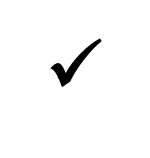 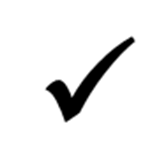 Pensamiento 
matemático
Lenguaje y
comunicación
Exploración del mundo natural y social
Educación 
Física
Educación Socioemocional
Artes
La jornada de trabajo fue:
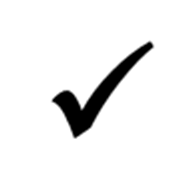 Exitosa
Buena
Regular
Mala
Observaciones
Las actividades fueron realizadas exitosamente, los materiales estuvieron al alcance de todos los niños. En cuanto a la complejidad de la actividad, se había pensado que era un poco difícil, sin embargo lograron realizarlas exitosamente. En cuanto al tiempo, solo un niño entregó sus tareas fuera de tiempo y las actividades se realizaron de acuerdo a lo planeado.
Logro de los aprendizajes esperados 
      Materiales educativos adecuados
       Nivel de complejidad adecuado 
       Organización adecuada
       Tiempo planeado correctamente
       Actividades planeadas conforme a lo planeado
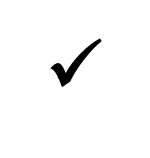 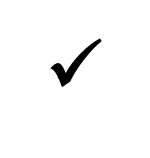 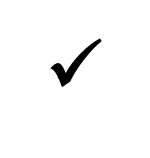 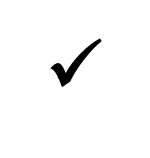 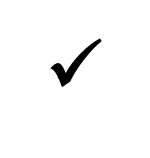 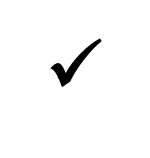 Interés en las actividades
Participación de la manera esperada
Adaptación a la organización establecida
Seguridad y cooperación al realizar las actividades
Todos   Algunos  Pocos   Ninguno
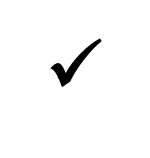 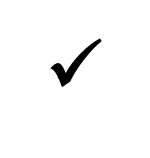 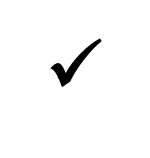 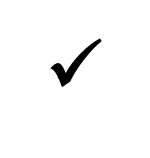 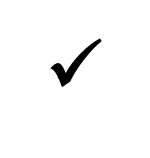 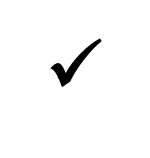 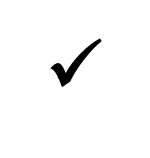 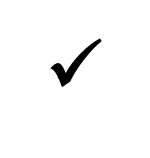 Rescato los conocimientos previos
Identifico y actúa conforme a las necesidades e intereses de los alumnos  
Fomento la participación de todos los alumnos 
Otorgo consignas claras
Intervengo adecuadamente
Fomento la autonomía de los alumnos
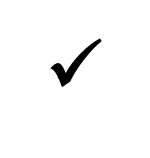 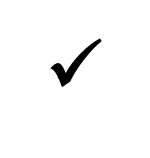 Si            No
Logros
El día de hoy se logró la asistencia de la mayoría de los alumnos, atendieron correctamente a las indicaciones de la forma en que iban a registrar su asistencia.
Es cierto que la modalidad virtual no ayuda mucho a la explicación de temas nuevos, pues el docente en este caso solo ocupa el
Dificultades
Debido a que las tareas se envían en el mismo grupo de la plataforma de WhatsApp, los mensajes se van perdiendo y es difícil y tardado encontrar la tarea que se les mandó desde las nueve de la mañana. A consecuencia de esto, algunas madres de familia requieren que se las vuelva a enviar
lugar de guía y facilitador del aprendizaje y conocimiento, en lugar de un elemento central en la transmisión de saberes (Borges, 2005). A pesar de lo que anteriormente se mencionó, los alumnos lograron comprender lo necesario sobre el tema de la contaminación acústica. 
El apoyo de videos, imágenes y audios fué un gran apoyo para la mejor comprensión del tema, pues de acuerdo con Barberá y Badía (2004) el uso de materiales como los que se mencionaron anteriormente, tienen el objetivo de ser el soporte de los contenidos que conforman una unidad didáctica. 
Lograron describir acciones para disminuir la contaminación acústica, explicándolo por medio de un video. A pesar de que algunas mamás les recordaban palabras, creo que fue un gran logro lo que expusieron los niños.
Se logró la realización de los problemas relacionados con acciones sobre las colecciones, todos los niños dieron sus respuestas correctas a excepción de una niña que se confundió en al leer el planteamiento de uno de los problemas.
a su numero personal, esto ocurre porque realmente el diseño de materiales o uso de las plataformas virtuales  queda mediatizado por la tecnología que se tiene disponible y no pensando primeramente en una propuesta educativa que sea fácil para los alumnos y padres de familia (Barberá y Badía, 2004).
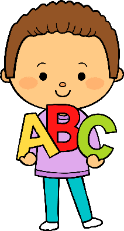 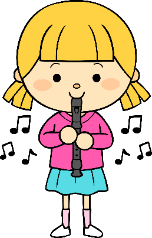 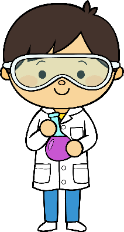 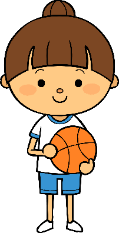 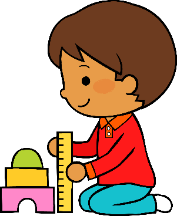 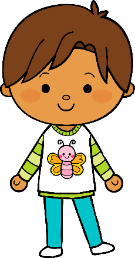 19      05       2021
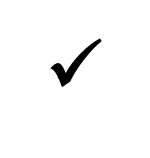 M
M
J
V
L
Situación de Aprendizaje:  APRENDE EN CASA
Aprendizaje esperado: Aprende poemas y los dice frente a otras personas.
Autoevaluación
Manifestaciones de los alumnos
Aspectos de la planeación didáctica
Campos de formación y/o áreas de desarrollo personal y social a favorecer
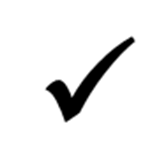 Pensamiento 
matemático
Lenguaje y
comunicación
Exploración del mundo natural y social
Educación 
Física
Educación Socioemocional
Artes
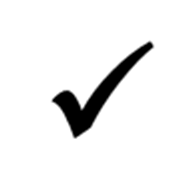 La jornada de trabajo fue:
Exitosa
Buena
Regular
Mala
Observaciones
Se cumplió el principal propósito del aprendizaje esperado, porque recitaron poemas por medio de un video a todos sus compañeros de clase. Se les brindó el material necesario para que conocieran el significado de los poemas y también un ejemplo del poema que iban a recitar. El nivel de complejidad fue el adecuado, pues el poema no fue muy largo para su buena interpretación. Y cumplimiento del tiempo.
Logro de los aprendizajes esperados 
      Materiales educativos adecuados
       Nivel de complejidad adecuado 
       Organización adecuada
       Tiempo planeado correctamente
       Actividades planeadas conforme a lo planeado
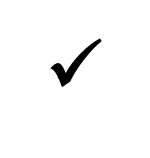 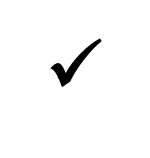 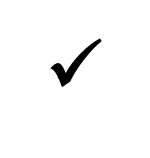 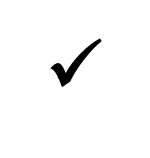 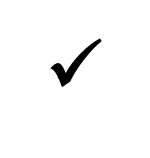 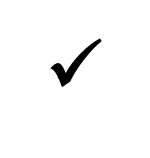 Interés en las actividades
Participación de la manera esperada
Adaptación a la organización establecida
Seguridad y cooperación al realizar las actividades
Todos   Algunos  Pocos   Ninguno
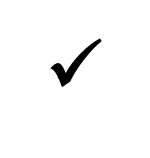 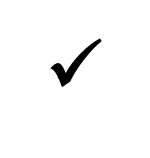 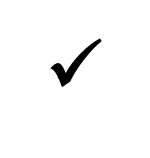 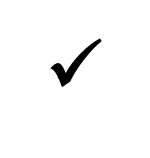 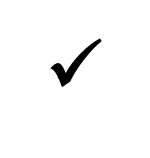 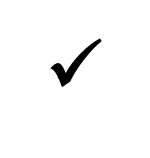 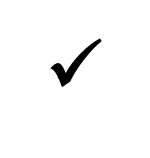 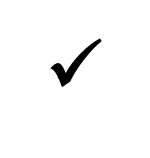 Rescato los conocimientos previos
Identifico y actúa conforme a las necesidades e intereses de los alumnos  
Fomento la participación de todos los alumnos 
Otorgo consignas claras
Intervengo adecuadamente
Fomento la autonomía de los alumnos
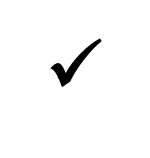 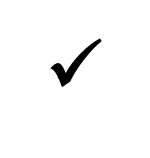 Si            No
Logros
Se logró que los alumnos registraran su asistencia con un audio en el que mencionaron dos palabras que rimaran; entendieron la indicación porque además se les explico brevemente el significado de las palabras que riman, y así mismo se les brindó un ejemplo. Esta fue una mejora que se
Dificultades
Solamente a dos niños se les dificultó aprenderse el poema para presentarlo frente al grupo, pero fue por falta de práctica y falta de tiempo para dedicarle a la realización de sus tareas.  Debido a la edad en la que se encuentran necesitan de un adulto que apoye su desarrollo, pues
se aplicó para la enseñanza en las clases a distancia, Borges (2005).   
Se logró que los alumnos recitaran de manera fluida el poema que se les brindó de para realizar su video. La mayoría de los niños se aprendieron los versos de memoria y al momento de interpretarlo agregaron ademanes, movimientos y expresiones para enriquecer mas el aprendizaje esperado.   Con esto se desarrolla la memoria, habilidades cognitivas, flexibilidad mental pero principalmente favorece el desarrollo del leguaje oral. Porque cuando los niños utilizan el lenguaje oral, ponen en juego una serie de capacidades para organizar el contenido del mensaje, su pensamiento creativo o capacidad de imaginar nuevas ideas, asociando palabras ya conocidas con las nuevas que se le van presentando en la narración Arburola, F. (1998).
ahora en las clases virtuales necesitan la implicación de los padres de familia en este proceso para tener una mayor eficacia en la educación Olivo, M. (2021)
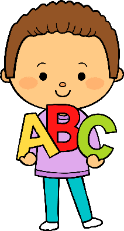 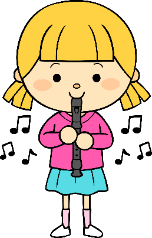 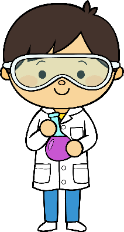 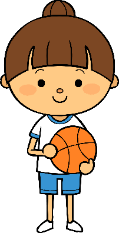 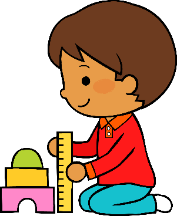 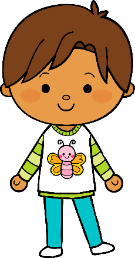 20      05       2021
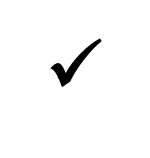 M
M
J
V
L
Situación de Aprendizaje:  APRENDE EN CASA
Aprendizaje esperado:  Identifica algunos usos de los números en la vida cotidiana y entiende que significan.
 Escribe su nombre con diversos propósitos e identifica el de algunos compañeros.
Autoevaluación
Manifestaciones de los alumnos
Aspectos de la planeación didáctica
Campos de formación y/o áreas de desarrollo personal y social a favorecer
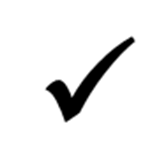 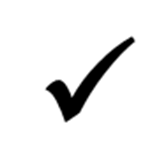 Pensamiento 
matemático
Lenguaje y
comunicación
Exploración del mundo natural y social
Educación 
Física
Educación Socioemocional
Artes
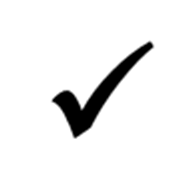 La jornada de trabajo fue:
Exitosa
Buena
Regular
Mala
Observaciones
Se lograron los aprendizajes de los dos campos de formación académica, los materiales con los que realizaron sus actividades estuvieron a su alcance. En cuanto a la organización se realizó correctamente. 
Algunos alumnos siguieron mandando trabajaos fuera de la hora en que se cierra el grupo.
Logro de los aprendizajes esperados 
      Materiales educativos adecuados
       Nivel de complejidad adecuado 
       Organización adecuada
       Tiempo planeado correctamente
       Actividades planeadas conforme a lo planeado
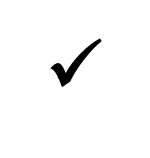 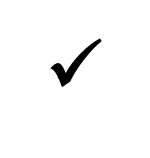 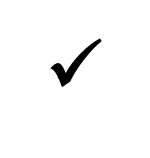 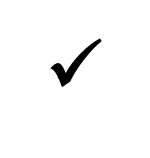 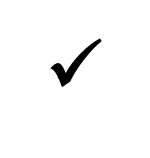 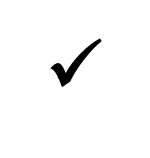 Interés en las actividades
Participación de la manera esperada
Adaptación a la organización establecida
Seguridad y cooperación al realizar las actividades
Todos   Algunos  Pocos   Ninguno
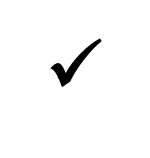 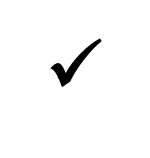 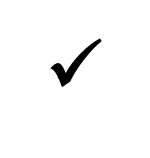 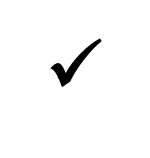 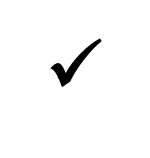 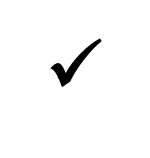 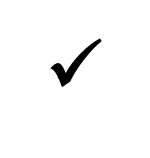 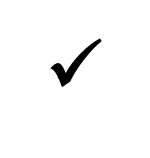 Rescato los conocimientos previos
Identifico y actúa conforme a las necesidades e intereses de los alumnos  
Fomento la participación de todos los alumnos 
Otorgo consignas claras
Intervengo adecuadamente
Fomento la autonomía de los alumnos
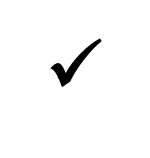 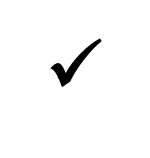 Si            No
Logros
Se logró la realización de las tareas correctamente, todos los niños atendieron las indicaciones que se les brindaron, pues no hubo ninguna duda, ya que se les dio la tarea mediante un escrito entendible tanto para los papás como para los niños y de acuerdo con lo que menciona Borges (2005)
Dificultades
Se les debió aclarar que podían escribir otro nombre, sino encontraban uno de sus compañeros con la misma inicial de su nombre, pues uno de los alumnos tuvo dificultad para recordar alguno que iniciara con su misma letra. Sin embargo se le brindó el apoyo, dándole el nombre de uno de sus
se les dio la información, contenidos y recursos, con la finalidad de prevenir situaciones problemáticas para los estudiantes y que las clases o tareas en línea no se volviera una frustración para ellos.
La actividad de los números la realizaron muy bien, aunque solo fue la realización de un collage, se les brindó la indicación de que los identificaran en diferentes partes de su vida cotidiana, con el fin de que identificaran las distintas funciones, usos y significados de los números y que de esta manera los niños se involucren de manera autónoma, en la resolución de situaciones que les sean familiares (Morín, J. L y Jiménez, J. P. 2018)
En cuanto a la activadad en la que hicieron uso de su nombre, lograron realizarla satisfactoriamente, los alumnos deletrearon por medio de un audio su nombre completo, diciendo cada una de las letras correctas, también identificaron las vocales que lo conforman y dieron ejemplos de nombre de sus compañeros que iniciaran con la misma inicial de su nombre
compañeros, para que esto no se volviera una frustración para ella. 
En un mismo cartelón se les dieron muchas indicaciones y a un niño se le olvidó realizar una.
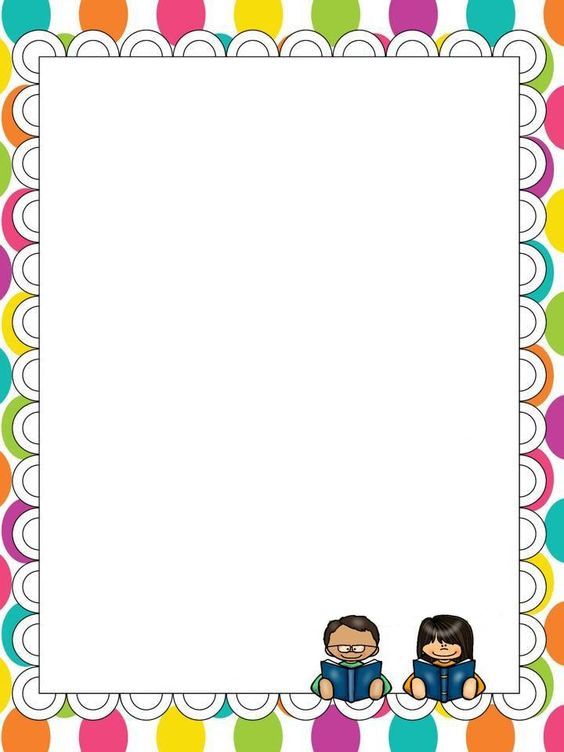 Día viernes 21 de Mayo del 2021
El día lunes 10 de mayo, no se aplicaron actividades de ningún área o campo de formación académica, debido a que se tomo el día para el Consejo Técnico Escolar.
Referencias